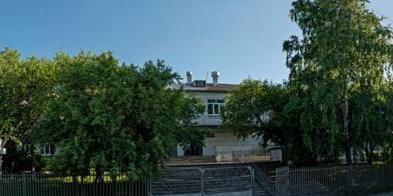 Опыт работы Лицея № 9 в рамках реализации 1 этапа проекта 500+2022
Заместитель директора по УВР
Толокнева Т.И.
Краткая характеристика Лицея № 9 – участника проекта 500+
Муниципальное автономное общеобразовательное учреждение «Лицей № 9» основано в 1992 году
 В 20 классах обучается 517 обучающихся: 
-8 классов уровня начального общего образования (228 обучающихся), 
-10 классов уровня основного общего образования (241обучающихся), 
-2  класса уровня среднего общего образования (48 обучающихся).
Педагогический коллектив Лицея
Высшая квалификационная категория – 14 (52%)
1 квалификационная категория – 11 (41%)
Соответствие занимаемой должности – 2 (7%)
Молодые педагоги – 3 (11%)

Средняя учебная нагрузка учителей: 24,5 часа
Педагогических работников - 30  
Стаж работы педагогических работников:
до 5 лет – 4 человека,
5-10 лет – 1 человека,
10-20 лет – 5 человек,
20-30 лет – 3 человека,
свыше 30 лет – 10 педагогов.
Возрастной состав педагогических работников: 
До 25 лет – 3,
25-35 лет – 3,
35-45 лет – 5,
45-55 лет – 10,
старше 55 лет – 9 педагогов
Рисковые профили
1 этап проекта
Анализ (самоанализ рисковых профилей; SWOT – анализ; мониторинги)
Осмысление
ПЕРЕЗАГРУЗКА:
- Начни с себя
-Вовлеки родителей
- Вместе повысьте уровень качества школьной образовательной и воспитательной среды
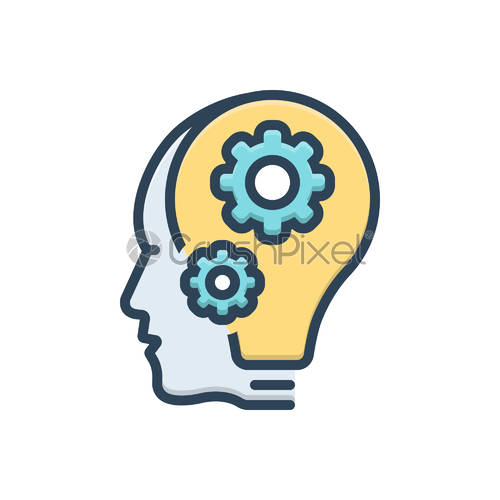 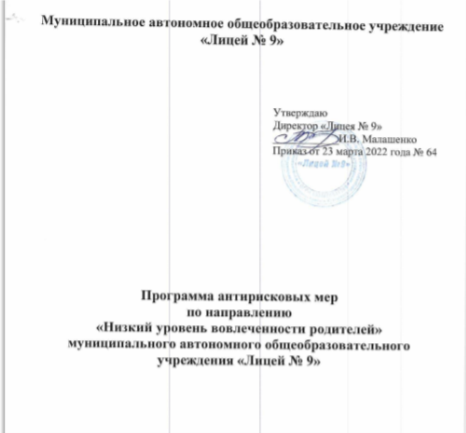 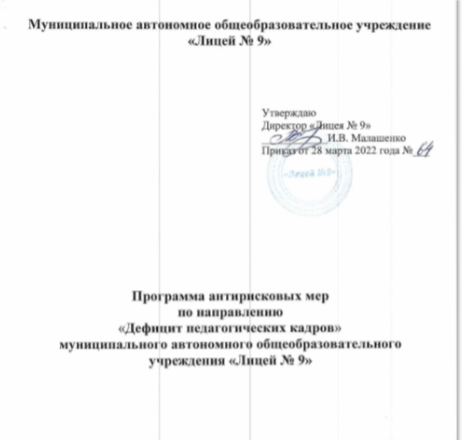 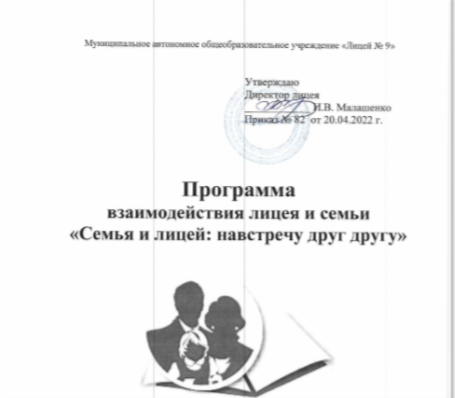 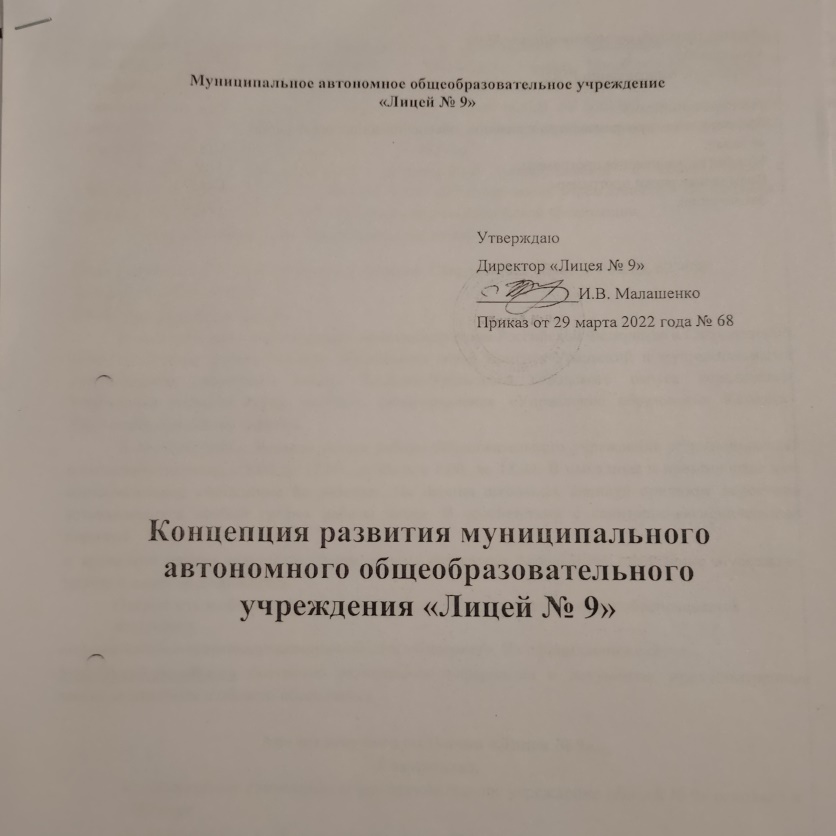 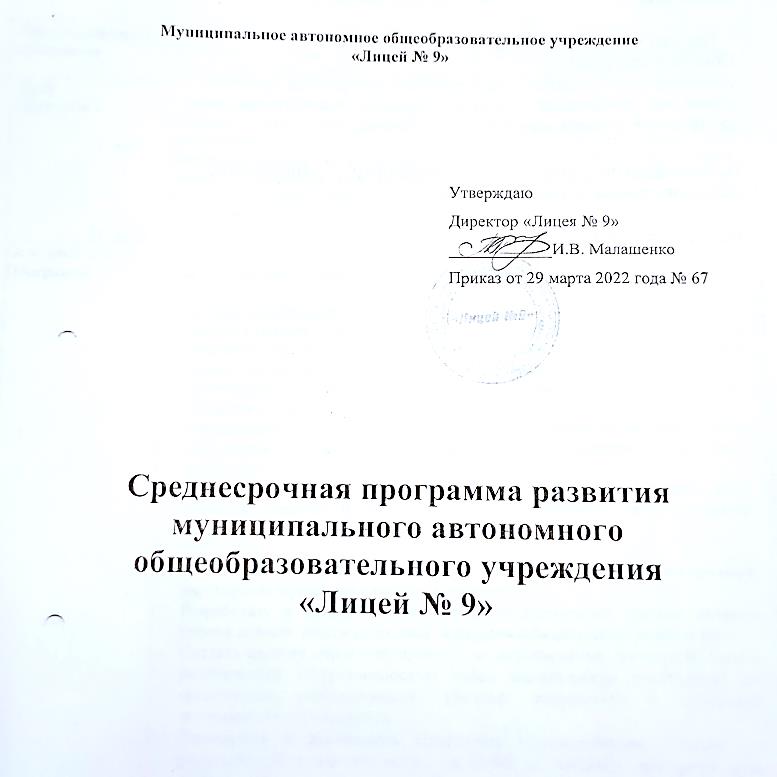 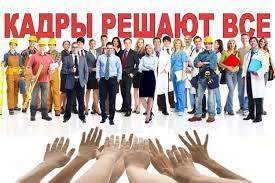 Рисковый профиль «Дефицит кадров»
Что реализовано в период  декабрь-май 2022
Мониторинг потребности лицея в педагогических кадрах на 2022-2023 учебный год.
Составлена  предварительной нагрузки на 2022-2023 учебный год
Составлены справки о потребности в педагогических кадрах на 2022-2023 учебный год ЦЗН
Размещены заявки по вакансиям в ЦЗН 
Направлены письма-заявки с имеющимися вакансиями в УрГПУ, ШГПУ, приняли участие в Дне карьеры педколледжа с целью привлечения молодых специалистов
Проведено корпоративное обучение по ФГ
Проведен методический  день:
«Обновление содержания программ дополнительного образования в контексте развития функциональной грамотности школьников»
Фестиваль открытых уроков: 
«Общие подходы к формированию функциональной грамотности обучающихся Лицея № 9»
Круглый стол - методический диалог: 
«Применение в практике преподавания приёмов, форм работы и заданий на формирование функциональной грамотности»
Лицейские педагогические чтения: 
"Формирование и развитие функциональной грамотности – одна из основных задач современного образования»
Межлицейский круглый стол по вопросам формирования и оценивания ФГ
Семинар-практикум: «Анализ мониторинга проведенных в марте оценочных процедур (ВПР). Корректировка рабочих программ
-         Участие педагогов в процедуре оценки предметных и методических компетенций учителей в рамках реализации ДПП ПК «Школа современного учителя»
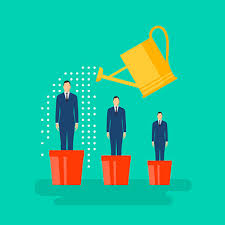 КАДРЫ
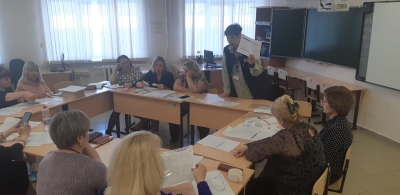 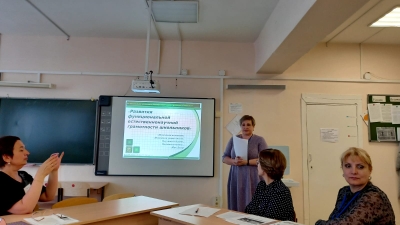 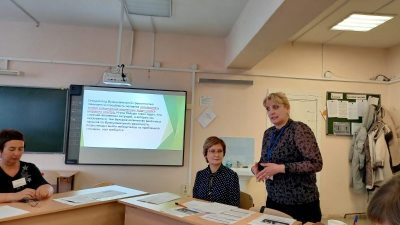 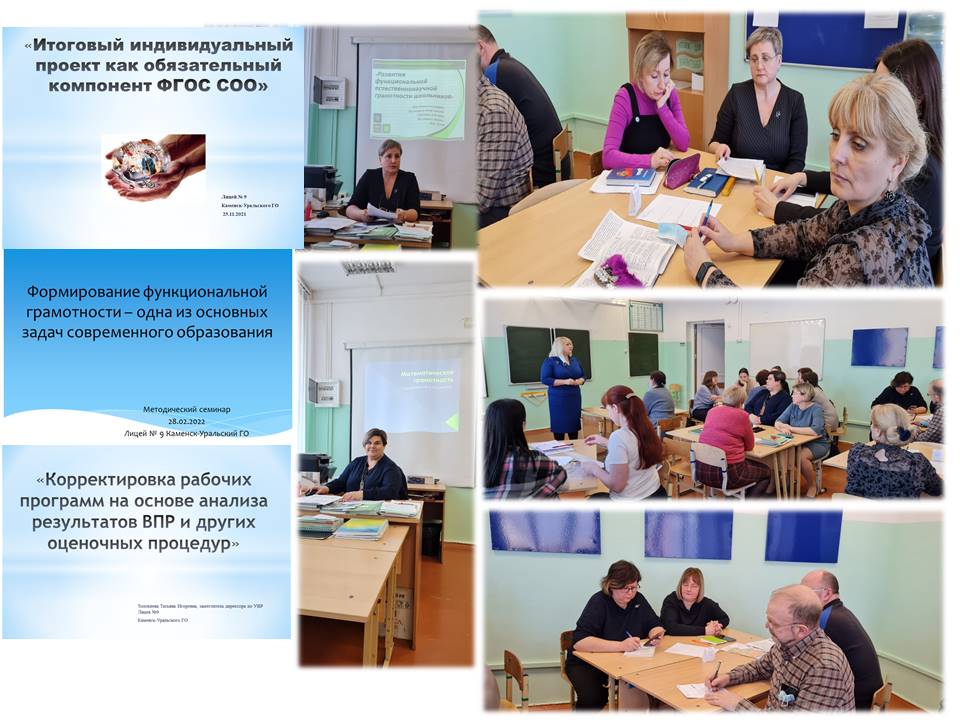 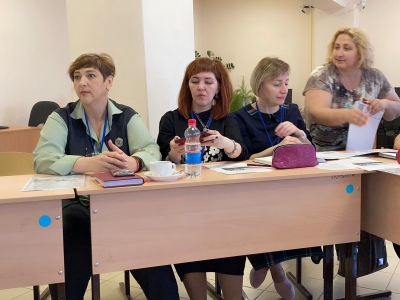 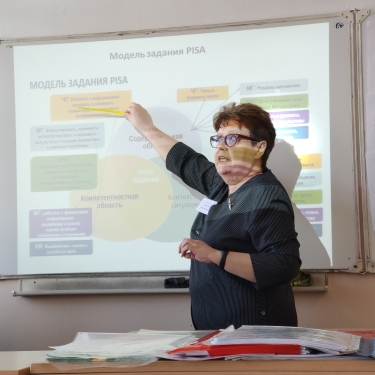 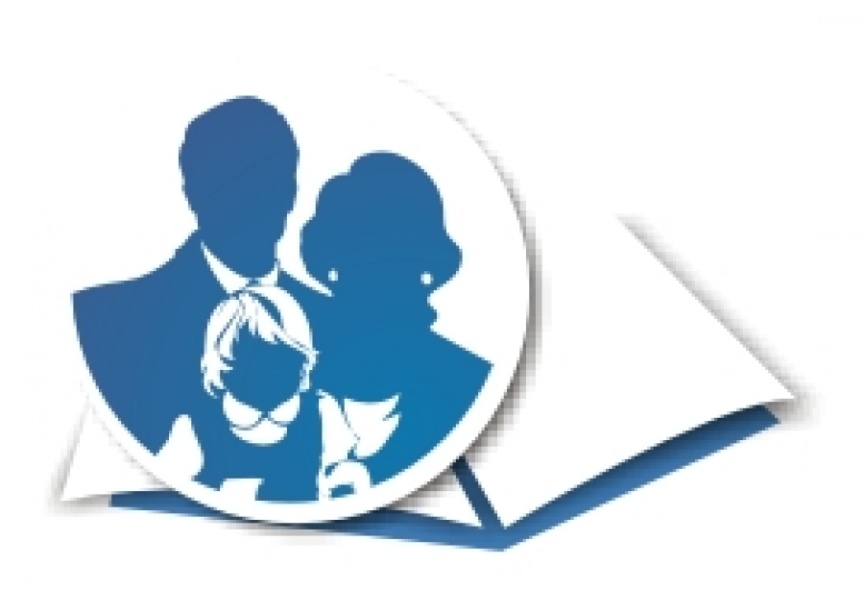 Рисковый профиль «Низкий уровень вовлеченности родителей»
Что реализовано в период  декабрь-май 2022
Участие родителей 4х классов в формировании Учебного плана для предпрофильных 5х классов на 2022-2023 учебный год:
-анкетирование;
-проведение родительского собрания, индивидуальных бесед
Участие родителей 9х классов в формировании Учебного плана для профильного 10 класса на 2022-2023 учебный год:
-анкетирование;
-проведение родительского собрания, круглых столов, индивидуальных бесед
Традиционное привлечение родителей в качестве экспертов к процедуре оценивания итоговых индивидуальных проектов
Контроль питания обучающихся лицея в столовой.
Привлечение родительской общественности к оценке материально-технического состояния учебных кабинетов, мест общего пользования перед ремонтом Лицея
День открытых дверей «День семьи»
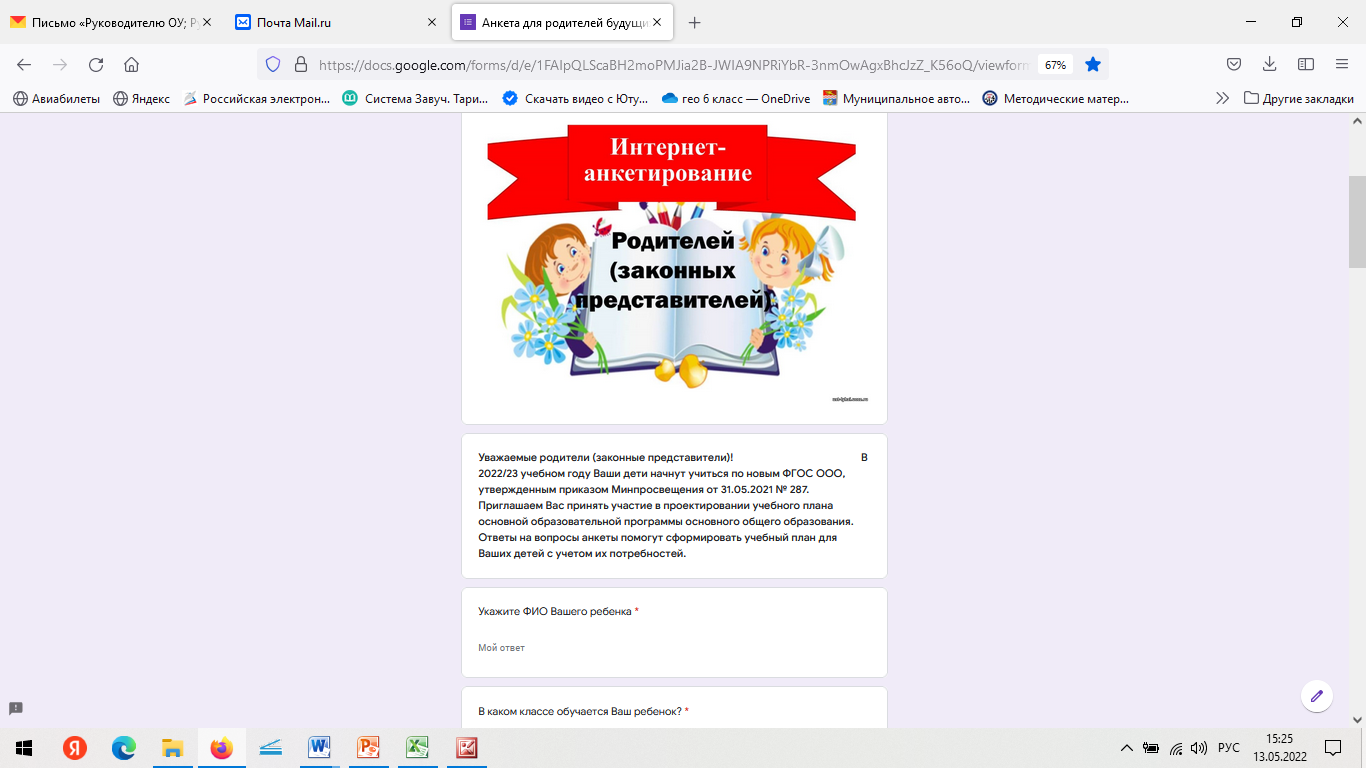 Сотрудничество семьи и Лицея
Когда люди объединяются, они могут гораздо больше!
Взаимное принятие решений, понимание, уважение, поддержка, 
согласованные действия, установленные договоренности
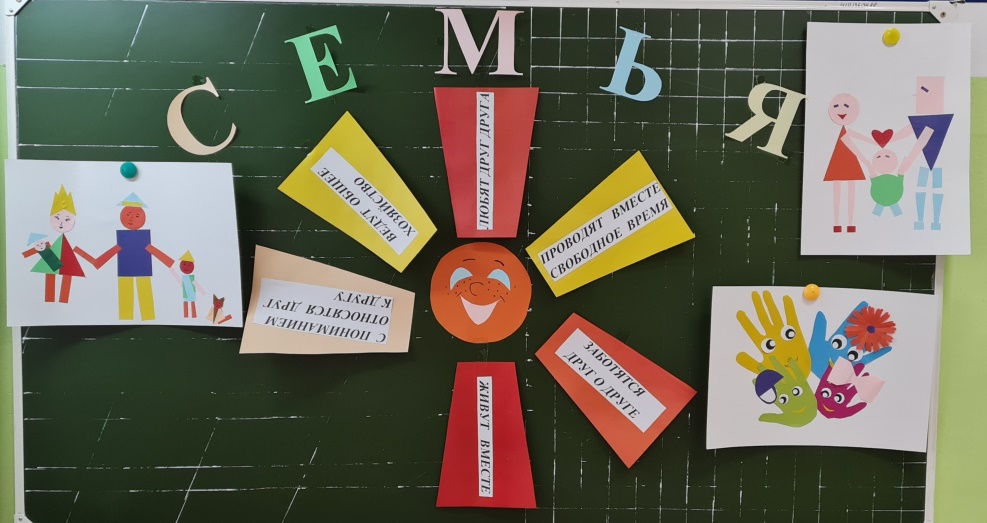 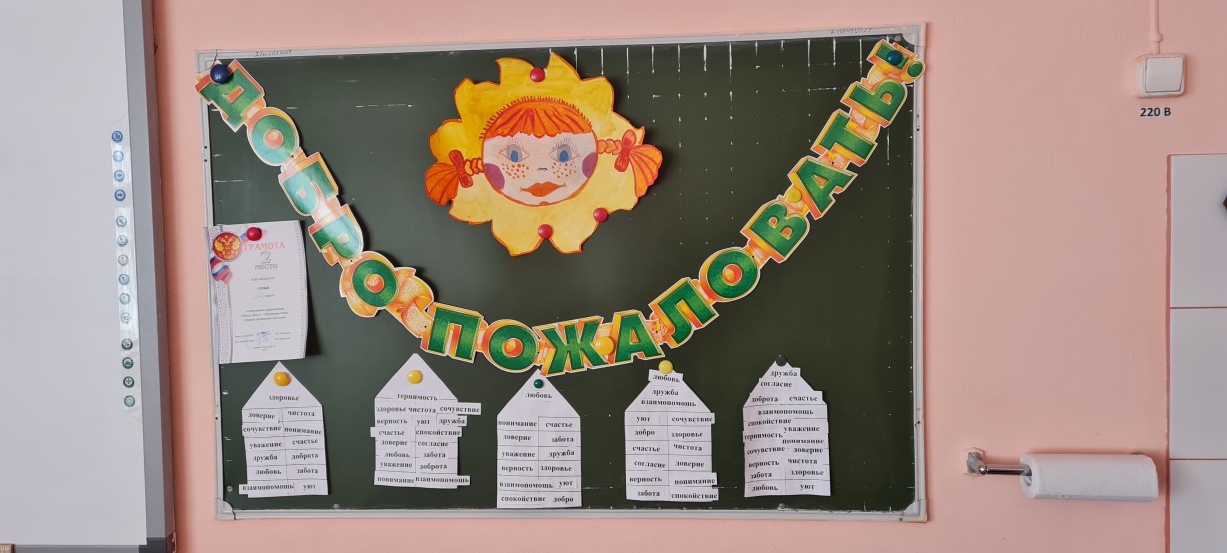 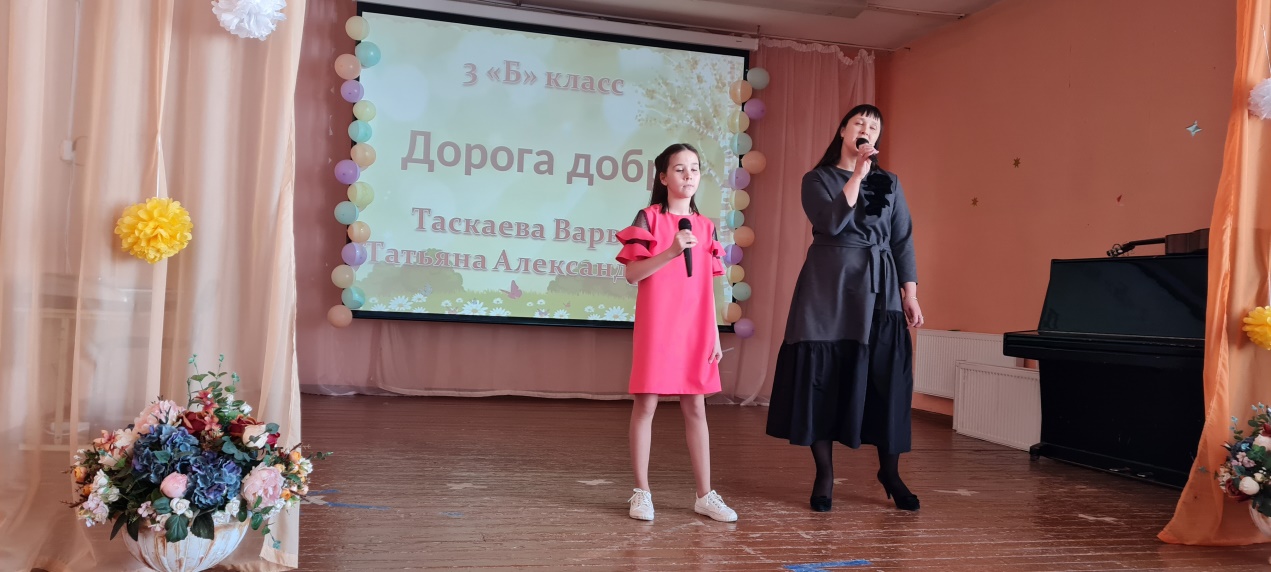 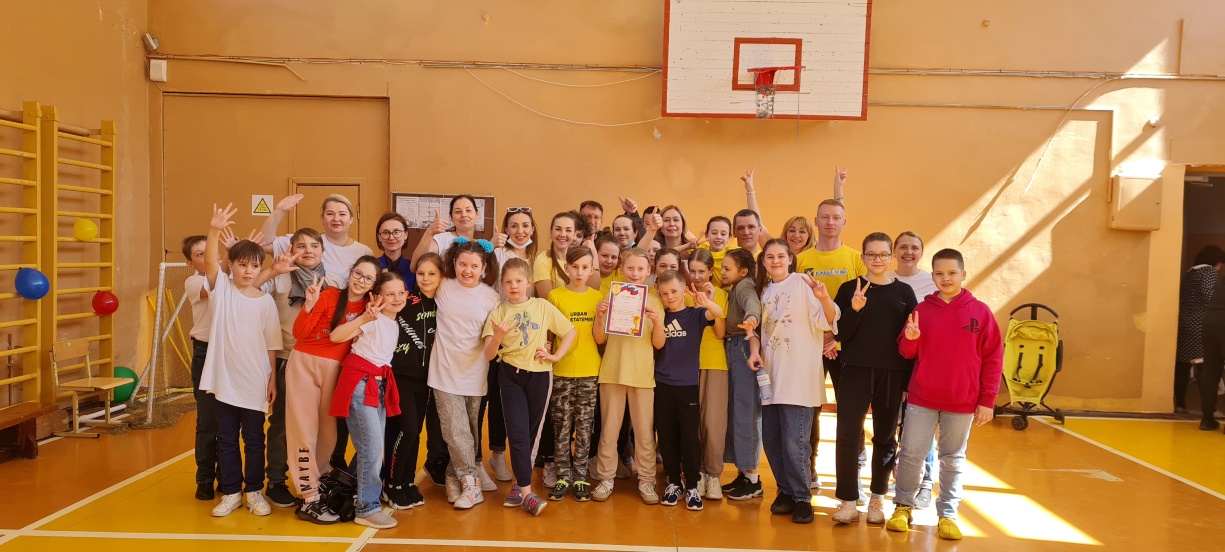 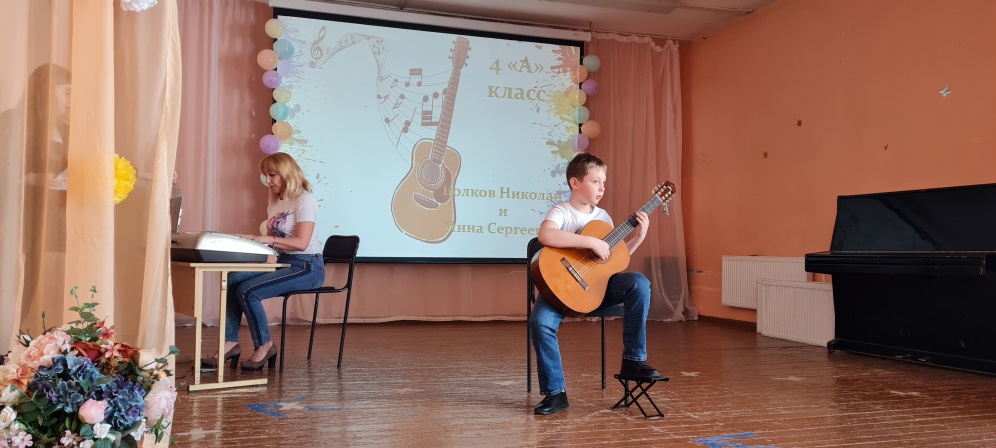 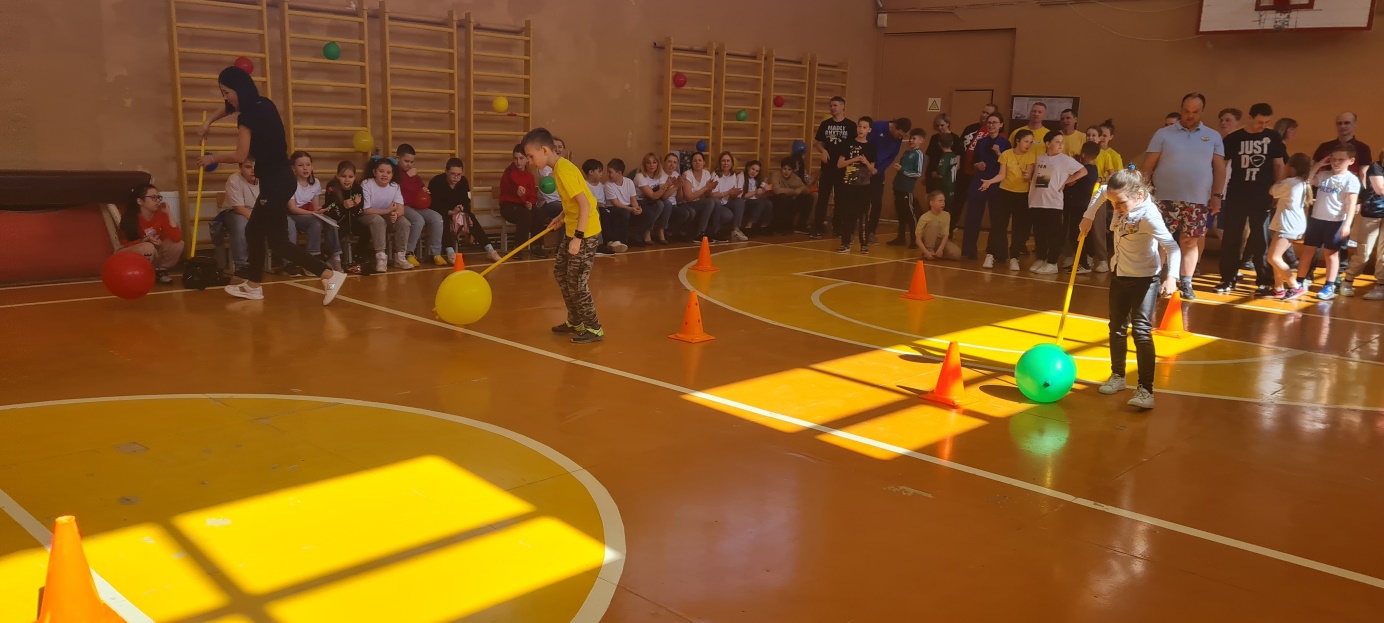 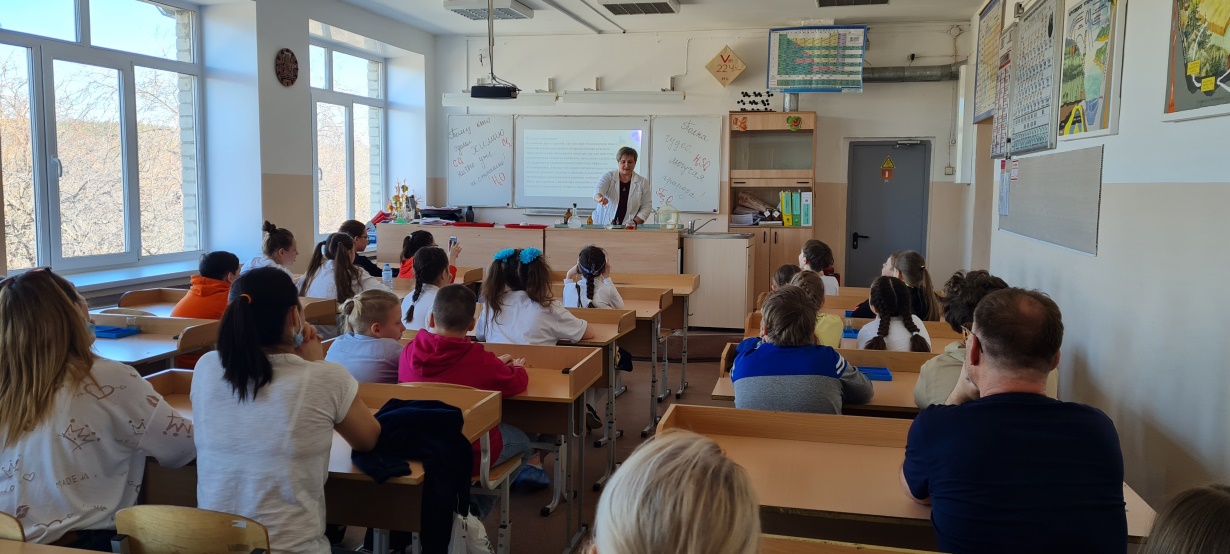 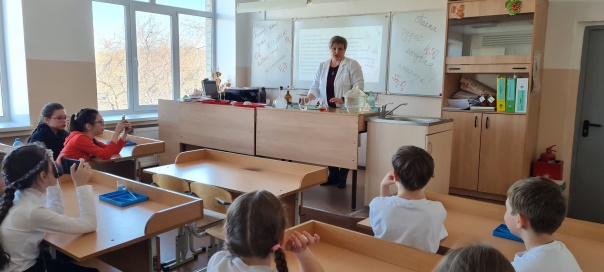 Итоги 1 этапа:
Анализ, мониторинг, осмысление и перезагрузка завершены
Впереди реализация программ и выход на поставленные цели.